الدرس 01: كيف أختار موضوع بحث لمذكرتي؟ وكيف أحرر إشكالية بحثي؟
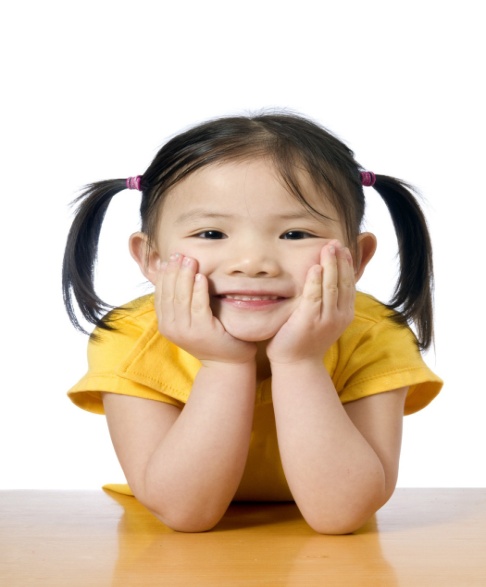 أ. فتيحة بن زروال
أنا مكلف بإنجاز مذكرة 
بحث للحصول على شهادة الليسانس أو الماستر

فمن أين أبدأ؟
الخطوة الأولى: 
اختيار مجال بحث Thème de recherche معين
علم نفس العمل والتنظيم مثلا يشمل العديد من
 المجالات المعرفية 
التي تتسم بالعمومية والاتساع كالتدريب والتكوين، الأداء، الدافعية، التصورات الاجتماعية، القيادة، العلاقة قائد-مقود، المناخ التنظيمي، الثقافة التنظيمية، الانتقاء، التوجيه... يتم اختيار أحدها.
الخطوة الثانية: 
اختيار موضوع بحث Sujet de recherche معين
يندرج موضوع البحث ضمن مجال معين، 
ويعكس جزءا أو محورا من هذا المجال، 
لكنه ليس تساؤلا.
يساعدك في اختياره ما يلي:
التجارب والخبرات التي تمر بها (دراسيا، اجتماعيا، مهنيا...).
الرغبة في أن يكون مفيدا
ملاحظة المحيط
تبادل الأفكار
البحوث السابقة
ولا تنسى 
وأنت تختار الموضوع أن تسأل نفسك دائما:
إلى أي مدى هو قابل للإنجاز؟
من حيث
توفر الوقت، توفر الموارد المادية والبشرية، مصادر المعلومات، 
درجة التعقد، قبول الهيئة العلمية المشرفة، المهارات اللازمة.
الخطوة الثالثة: 
        استكشاف أولي للتراث العلمي والميدان
الهدف منه
تحديد نطاق موضوع البحث المختار، وتدقيق التساؤلات الحدسية البسيطة
 التي طرحها الباحث في البداية قبل أن تتكون لديه معرفة بالموضوع.
يساعد في هذا التدقيق أيضا:
لا تنسى هنا بطاقات القراءة
استكشاف متأن للتراث العلمي
لكن بعد التقدم بعض الشيء في استكشاف للتراث
استطلاع أولي للميدان
إجراء مقابلات مع مختصين في الموضوع
ولا تنسى
أن تبقي في ذهنك شروط قابلية موضوعك للإنجاز كبوصلة توجه مسارك
حوصلة الاستكشاف
في نهاية هذه المرحلة، ومن خلال تحليل البيانات التي جمعتها 
من مختلف المصادر ستتمكن من صياغة سؤال مؤقت عام نوعا ما 
يعكس جوانب الموضوع التي ستدرسها Question de Départ
مثال: 
     كيف تؤثر البيئة التنظيمية في أداء الأستاذ الجامعي؟
    لماذا يميل بعض العمال إلى عدم الالتزام بتدابير الأمن والسلامة؟
لا تنسى
أن تكتب كل البيانات التي تحصلت عليها، والتحليل والتسلسل الذهني 
الذي اتبعته للوصول إلى السؤال المؤقت، فكل شيء سيكون مفيدا.
الخطوة الرابعة: 
        استكشاف معمق ومحدد للتراث العلمي
السبب:
السؤال المؤقت/سؤال الانطلاق ما زال عاما ويحتاج إلى تدقيق
وتوضيح أكثر.
الهدف: 
الخروج بأهم الاتجاهات النظرية (نظريات théories، نماذج modèles ) والمنهجيات التي اعتمد عليها الباحثون في دراسة مفاهيم البحث، ومناقشة هذه الأخيرة من خلال تحديد خصائصها، نقاط قوتها ونقاط ضعفها، الاتفاق، الاختلاف، الارتباطات فيما بينها...
الخطوة الخامسة: 
        اختيار الإطار النظري المرجعي للبحث
في ضوء
المناقشة السابقة للتراث العلمي النظري والامبريقي،
يتبنى الباحث
الإطار النظري الأكثر مناسبة ليندرج فيه البحث الحالي، على أن يكون الاختيار مبررا تبريرا علميا وعمليا.
الخطوة السادسة: 
             صياغة تساؤل البحث Question de recherche
اعتمادا على
الإطار النظري الذي تبناه الباحث يتناول الباحث مختلف 
المفاهيم الأساسية للبحث لتوضيح معناها وكيف يتصور دراستها عمليا (قياسها وملاحظتها)،
وذلك من خلال السعي
إلى أجرأتها (تحديد أبعادها ومؤشراتها).
وتنتهي هذه الخطوة 
بصياغة تساؤل بحثي واضح، دقيق، وقابل للدراسة.
وللتأكد من توفر هذه الخصائص فيه، 
قم بطرحه على العديد من الأشخاص، واطلب منهم ما فهموا من خلاله، فإذا فهموا ما تريده فأنت على الطريق السليم.
تحرير إشكالية البحث
انطلاقا من أن الإشكالية هي بناء فكري يوضح نظريا كيف يمكن 
تناول مشكلة طرحها سؤال الانطلاق؛ 
فهي إذن 
الهيكل النظري الأنسب لمعالجة هذا التساؤل.
إذا تم تنفيذ 
الخطوات السابقة بعناية فإن المادة الأساسية لتحرير هذا
 الهيكل متوفرة لدى الباحث ولا يحتاج الآن إلا إلى تنظيم 
أفكاره واستثمار ما جمعه من بيانات استثمارا ذكيا 
لتحرير إشكالية بحثه.
وما عليك الآن 
إلا إتباع الهيكلة التي تعكسها الإجابة على الأسئلة 
الرئيسة التالية في تحرير نص إشكالية بحثك:
لماذا نهتم بهذا الموضوع؟ 
(أهمية وأسباب/دوافع اختياره)
ما الذي نطمح بلوغه؟ 
(الهدف العام للبحث: جوانب الموضوع التي نريد تناولها، وطبيعة التناول: تفسير، وصف، تقييم...، وماهية الإشكال المطروح situation problématique).
ماذا نعرف إلى حد الآن عنه؟ 
(حوصلة ناقدة للتراث العلمي حوله، تظهر من 
خلالها شخصية الباحث)
أين نقع بالنسبة لهذا التراث؟ 
(أي إطار نظري تبنينا؟ وكيف ينظر الإطار المتبنى إلى الموقف المشكل؟ وما الذي يجعله مناسبا كإطار لتفسيره ودراسته)؟
أي سؤال بحث نطرح؟ 
(الطرح الدقيق الذي سيوجه كل الخطوات اللاحقة للبحث 
ظل الإطار النظري المتبنى)
على أن لا تنسى 
أن الانتقال من فكرة إلى فكرة يجب أن يتم بسلاسة
 ومنطقية بحيث لا يشعر القارئ بوجود قفزات.
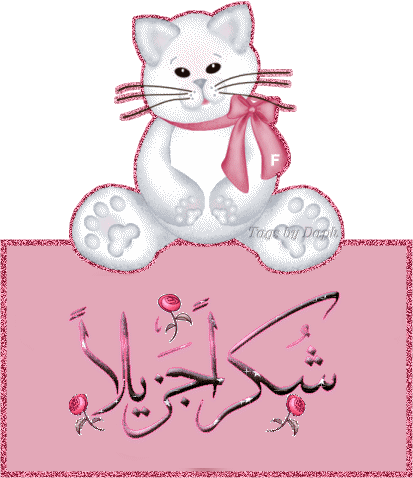